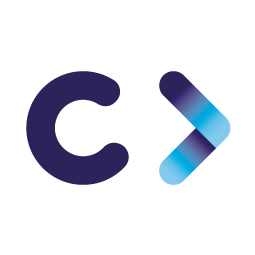 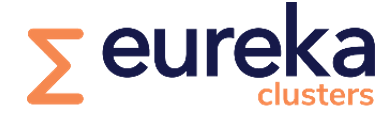 CELTIC-NEXT Proposers Brokerage Day
24th February 2025, Barcelona
ETHICA: Digital Product Passport for ESG Transparency, Harmonized Intelligence, Compliance, and AuditabilityETHICA
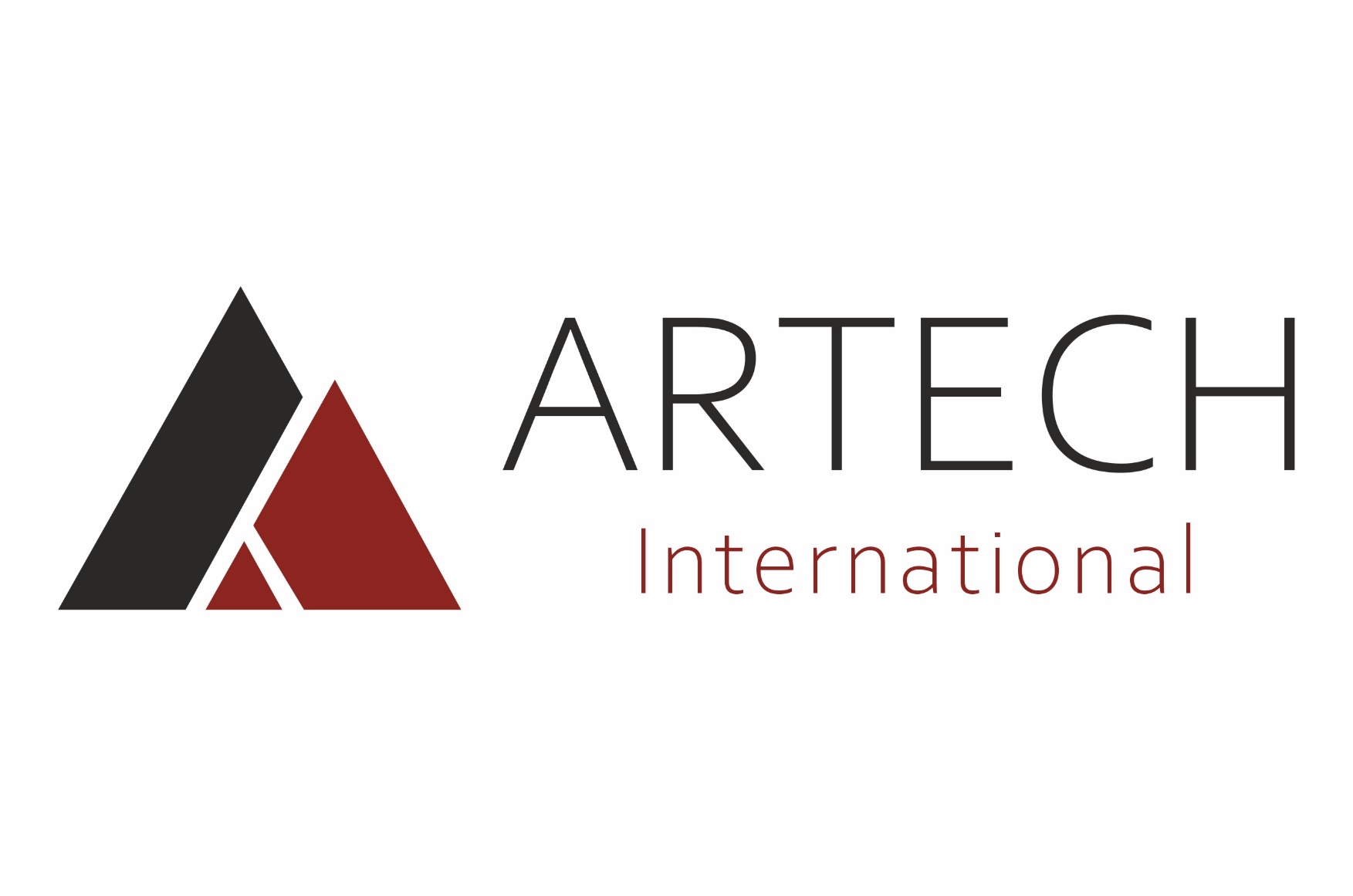 Suna AKBAYIR
suna@artechconsulting.net
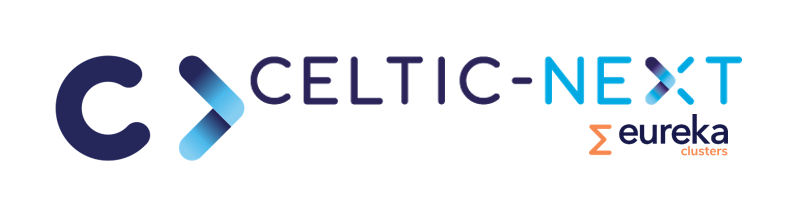 Artech International
Member  & Deep Integration of  Tech Communities:  
European Automotive Research Partners Association (EARPA)
Big Data Value Association (BDVA)
AI, Data and Robotics Association (ADRA)
FIWARE 
Clean Hydrogen Alliance
HydrogenEurope
Hub Brussels
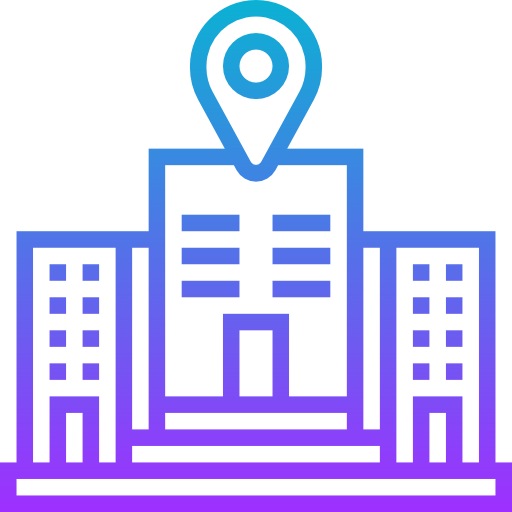 SME
Brussels, Belgium
Finalized & Ongoing National, EIT Urban Mobility & Manufacturing, Horizon Europe, Digital Europe projects. 

Active DPP projects;
BASE (Horizon Europe) 
5G4PHEALTH (Celtic Next) (Coordinator)
MainVerse (XECS)
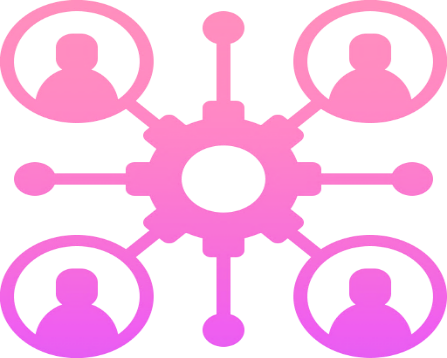 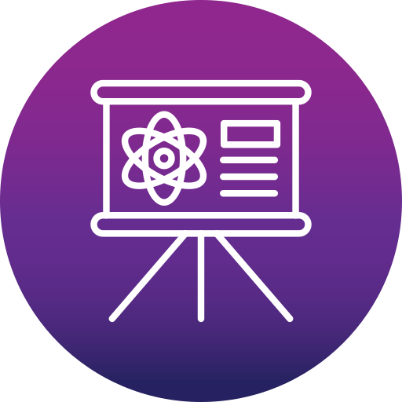 2
www.celticnext.eu                                         ETHICA,  Suna AKBAYIR, ARTECH, suna@artechconsulting.net
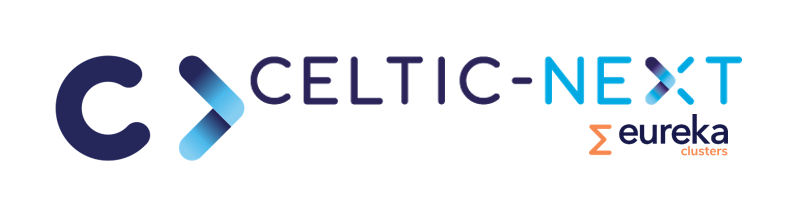 ETHICA
🔹 AI-powered, automated ESG & compliance reporting 🔹 Secured traceability🔹 Harmonized compliance framework –complex EU regulations (ESPR, CSRD, EPR, Battery Passport, WEEE, etc.)
📌 For Industry & Manufacturers – Automate compliance tracking, reduce ESG reporting workload📌 For Tech Providers – Innovate with AI, Blockchain, IoT & Digital Twins in ESG & Circular Economy
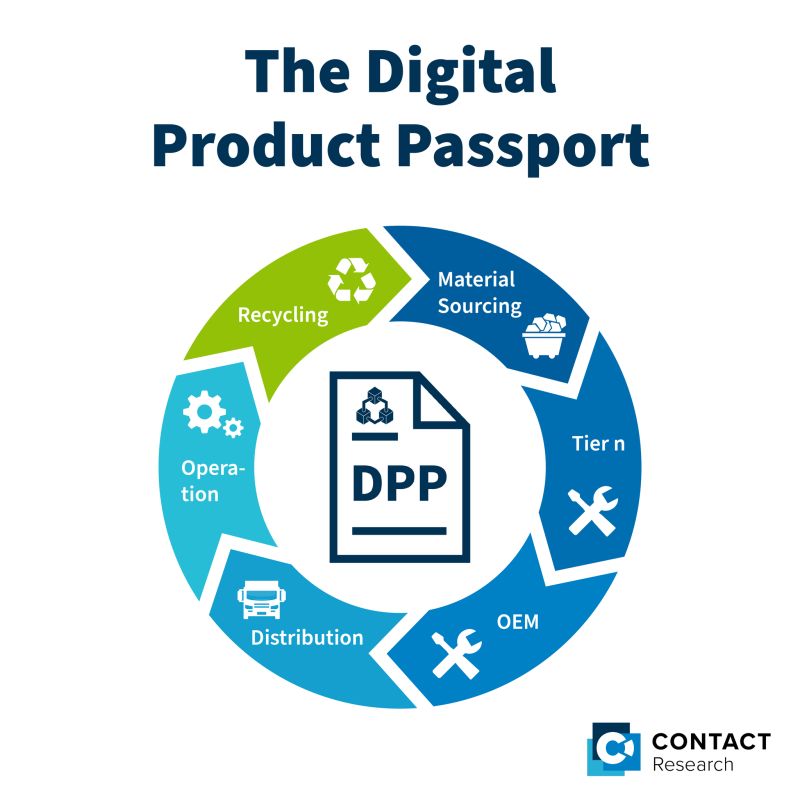 🔗 Digital Product Passport (DPP) is a digital identity for products, designed to provide detailed information about their entire lifecycle.  DPP aims to increase transparency and accountability in product manufacturing and supply chains, promoting sustainable practices and helping consumers make informed choices.
3
www.celticnext.eu                                         ETHICA,  Suna AKBAYIR, ARTECH, suna@artechconsulting.net
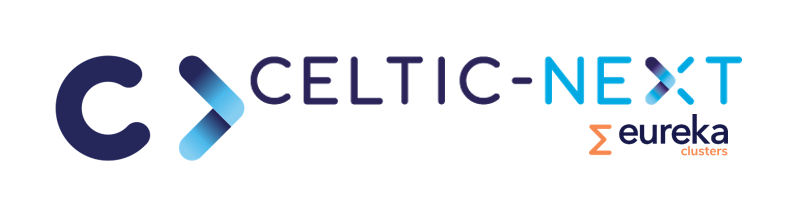 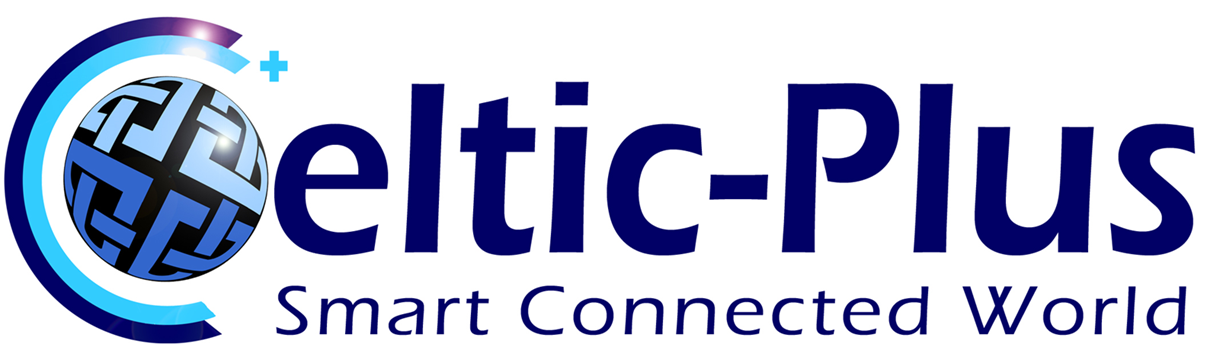 ETHICA Proposal
ETHICA envisions a trusted, AI-powered compliance ecosystem that ensures transparent, auditable, and secure ESG reporting using Digital Product Passports (DPPs). By integrating AI, Blockchain, IoT, and Digital Twins, ETHICA harmonizes compliance across complex EU regulations (ESPR, CSRD, EPR, Battery Passport, WEEE, etc.), supporting sustainability, circular economy, and responsible business practices.
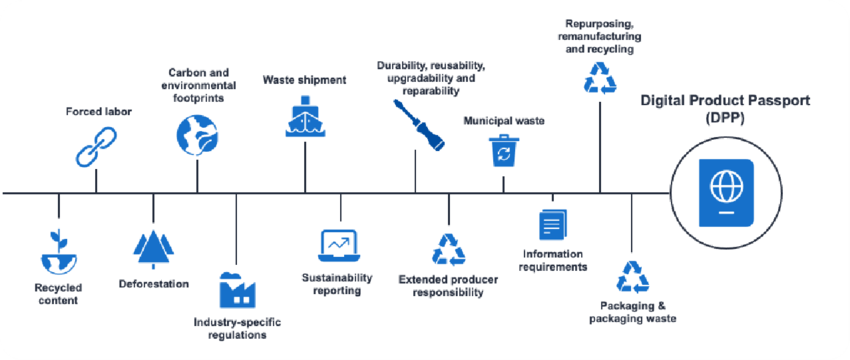 4
www.celticnext.eu                                         ETHICA,  Suna AKBAYIR, ARTECH, suna@artechconsulting.net
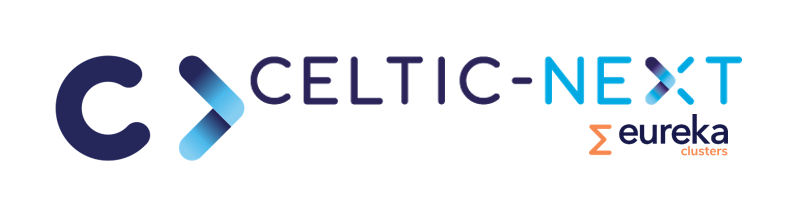 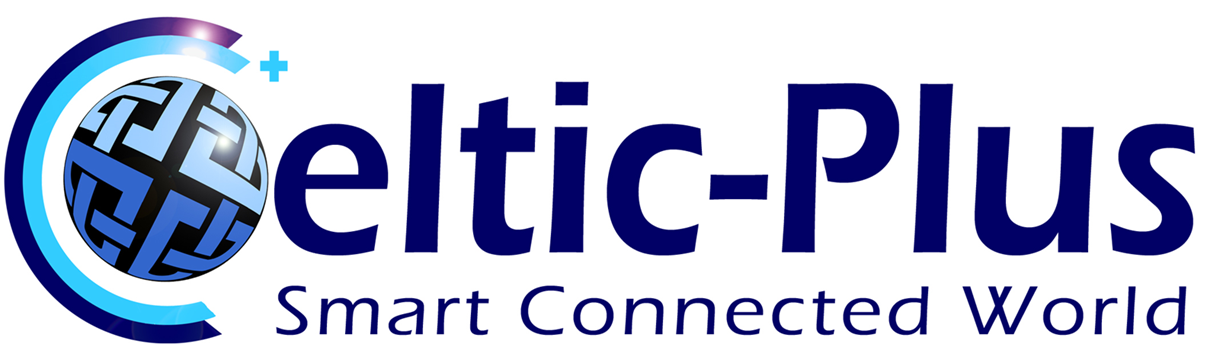 ETHICA: DPP for ESG Transparency, Harmonized Intelligence, Compliance, and Auditability
Duration: 36 Months

Expected Outcomes: AI-driven compliance framework, Hybrid-securization, consolidated regulatory reporting, Circular economy integration.

✅ Cost-Efficient: reduction in compliance costs; automated data collection & verification✅Market Trust: Ensures reliable & auditable sustainability claims✅ Interoperability: Seamless integration with ERP, ESG platforms, and certification.
5
www.celticnext.eu                                         ETHICA,  Suna AKBAYIR, ARTECH, suna@artechconsulting.net
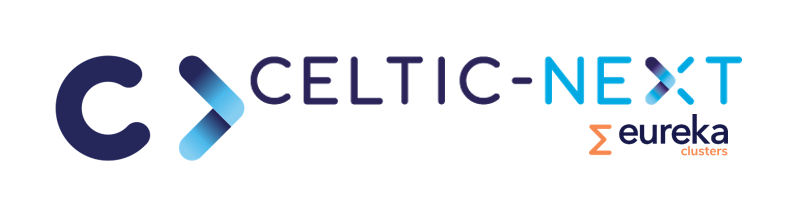 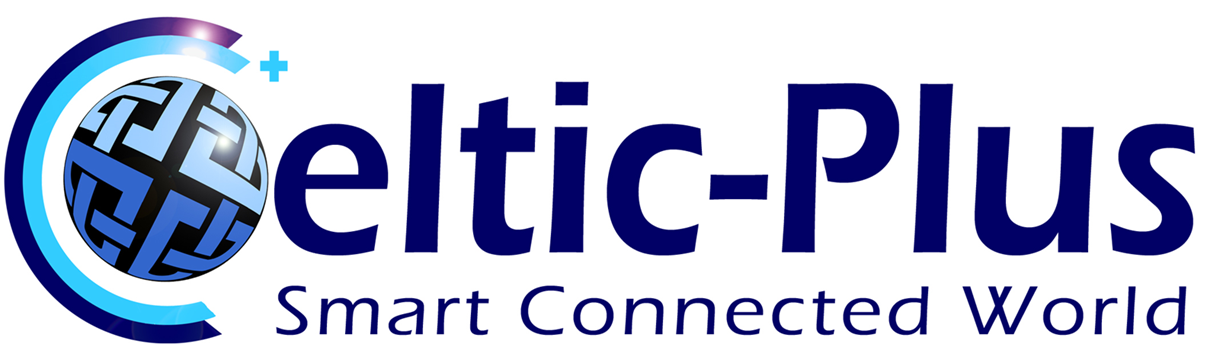 Partners
Existing consortium members & involved countries: 
🔗 ongoing dicussion with different countries and profiles from 
🇧🇪🇹🇷🇲🇹🇸🇪 
Expertise, profiles and types of partners we are looking for;
- Compliance and Regulation Tech Experts,-OEMs and suppliers in the area of Automotive,
--OEMs and suppliers in the area of Electronics,
--Textile Manufacturers and suppliers,
--Construction companies and suppliers
6
www.celticnext.eu                                         ETHICA,  Suna AKBAYIR, ARTECH, suna@artechconsulting.net
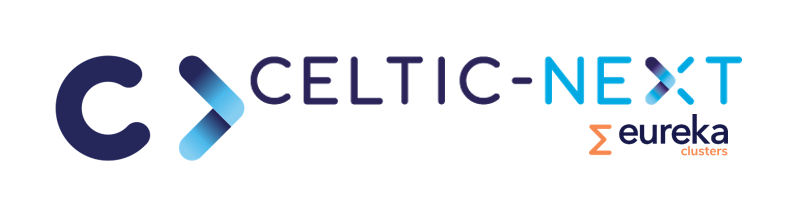 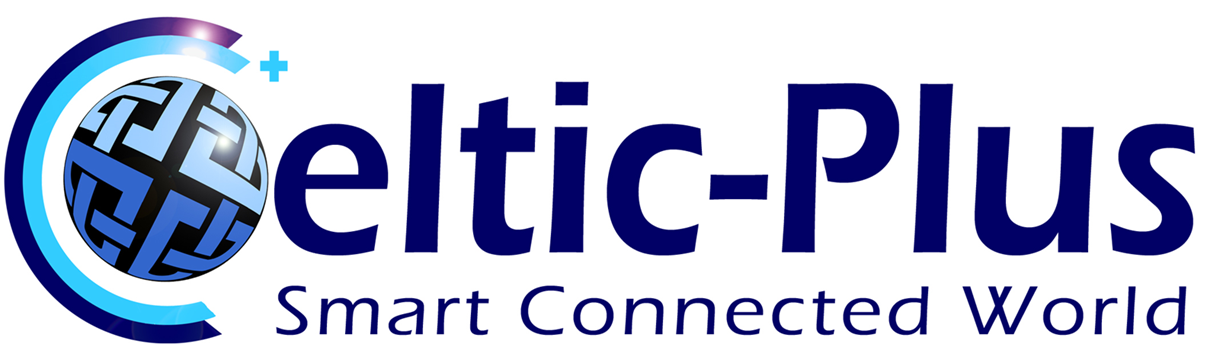 Contact Info
For more information and for interest to participate please contact:

		Ms. Suna AKBAYIR
		suna@artechconsulting.net
		+32470553576
		Rue de la Presse 4, Brussels
            Belgium 
		www.artechconsulting.net

Presentation is available via:
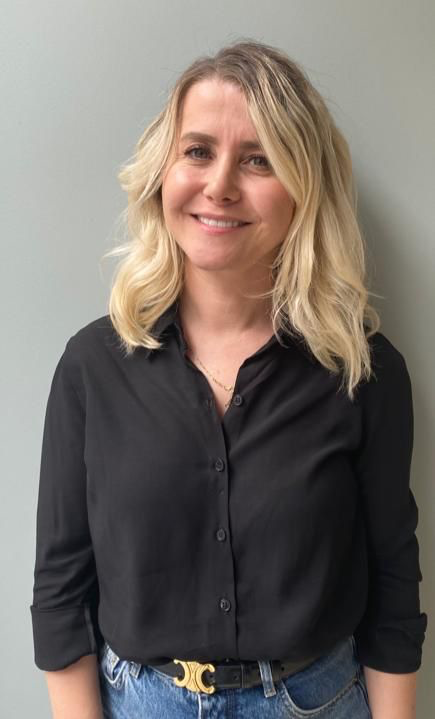 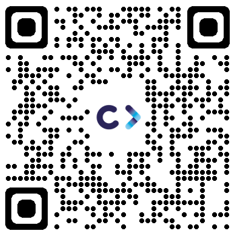 7